Cómo establecer y respaldar los límites profesionales
Los límites y la confidencialidad
Objetivos
Al final de esta unidad, las participantes podrán hacer lo siguiente:
Definir confidencialidad.
Definir la Ley de Portabilidad y Responsabilidad de Seguros de Salud (HIPAA).
Indicar la conexión entre la confidencialidad y las regulaciones de la HIPAA.
Definir límites.
Nombrar y diferenciar los cuatro tipos de límites (emocionales, de lugar o tiempo, físicos y personales).
Identificar las estrategias para gestionar dilemas de límites.
Analizar la importancia de los límites en las relaciones profesionales.
[Speaker Notes: Review the objectives.]
Los límites y la confidencialidad
¿Qué es la confidencialidad?
Confiar en otra persona y contarle información que no será divulgada. 
Mantener la información confidencial protegida de usuarios no autorizados.
Asegurarse de que solo las personas autorizadas accedan a la información.
[Speaker Notes: Ask, “What is confidentiality?”

Offer the definition of confidentiality on the slide. 

Define for participants who is an authorized/unauthorized user: Unauthorized users can vary from one organization to the other, but, generally, unauthorized users are people who are not employees of the organization. In many cases, even among employees, only those working directly with a patient and their supervisors have access to patient files.]
Los límites y la confidencialidad
La confidencialidad: preguntas a tener en cuenta
¿Por qué es tan importante la confidencialidad?
¿Qué información debe ser confidencial?
¿Cuáles son algunos lugares inapropiados para conversar sobre la información del paciente?
[Speaker Notes: Ask participants: Why is confidentiality so important? Write responses on a flip chart. Share possible answers: 
People need to be able to trust their CHW
People need to feel safe
We must respect the dignity of individuals 
If patients don’t trust us we may lose them 
It’s agency policy 
There are liability issues for the agency

Tell participants that beyond access to records and files, CHWs hold a lot of personal information about patients and have an ethical responsibility to guard that information from unauthorized users. This can be tricky because as people with HIV, CHWs may travel in some of the same circles as their patients, and when patients see them in those circles, they may wonder if the CHWs will guard their information.  Any “leaks” will get back to patients and before you know it other patients will know that the CHW can’t be trusted. This could render the CHW ineffective and can lead to negative consequences. 

Question 2: Quickly brainstorm with group specific things that should be kept confidential. Summarize by stating that everything about the patient is confidential.

Question 3: Conduct another quick brainstorm on inappropriate places to discuss patient information and document on a flip chart. Some suggested areas to share (if not mentioned):
Clinic and office hallway. 
• Email communication with patient’s full name. 
• Outside of the clinic/agency; for example grocery store, community meeting places 
• In places where others can hear what we are talking about.]
Los límites y la confidencialidad
Ley de Portabilidad y Responsabilidad de Seguros de Salud (HIPAA) de 1998
El gobierno federal estableció esta ley para mantener y proteger los derechos e intereses del paciente. La HIPAA define el estándar para el intercambio electrónico de datos, protege la confidencialidad y la seguridad de los registros de atención médica.
Las reglas de privacidad o confidencialidad regulan cómo se comparte la información. Al contratar los servicios de salud (farmacia, visitas médicas, servicios sociales, entre otros), se informa al paciente sobre sus derechos de confidencialidad y sobre la política y los procedimientos con respecto a la divulgación de su información de salud personal.
El paciente firma el formulario donde indica que recibió y revisó la política de la HIPAA.
[Speaker Notes: Ask, “How many of you have heard the term HIPAA?” 

Ask for a volunteer to read the slide. 
The Health Insurance Portability and Accountability Act (HIPAA) of 1996 was enacted by the United States Congress and signed by President Bill Clinton. 
The purpose of this act is to maintain and protect the rights and interest of the patient. HIPAA defines the standard for electronic data exchange, protects confidentiality and security of health care records.
The privacy or confidential rules regulate how information is shared. Upon engagement of health services: pharmacy, medical visits, social services etc., the patient is informed of their rights to confidentiality and the policy and procedures regarding the release of his personal health information.
The patient signs a form stating that they received and reviewed HIPAA policy.]
Los límites y la confidencialidad
Situaciones en las que se pueden divulgar datos sin el permiso o consentimiento del paciente
Con el propósito de denunciar abuso o negligencia de un niño, anciano o persona con discapacidad a la agencia de servicios sociales correspondiente.
Si un paciente presenta tendencias suicidas u homicidas, o se comete un homicidio real.
[Speaker Notes: Ask for a volunteer to read the slide.
 
Ask participants to brainstorm about this question: What are examples of situations when data can be released without the patient’s permission or consent?  

Possible answers to situations when data can be released without the patient’s permission or consent: 
For the purpose of reporting abuse, neglect, or domestic violence to the proper social service or protective services agency. 
To prevent serious threat to health and public safety. 

Other answers include: 
To the department of public health for health reporting purposes.
 Informing appropriate bureaus during disaster relief.
Workers' compensation.
Food and drug administration for expected side effect to drugs of food product defects to enable product recall.
Correctional institutions.
To medical examiners, coroners for procurement of organs for certain research purposes.
Notifying family members or legal guardian involved in the patient’s care if a person is missing (example Amber or Silver alerts on television/radio).]
Los límites y la confidencialidad
¿Qué sucede cuando no se respeta o se viola la confidencialidad?
El paciente puede sentirse avergonzado.
El paciente puede perder la confianza en la promotora de salud (Community Health Worker, CHW) y la agencia.
El paciente puede presentar cargos contra la CHW y la agencia.
La empleada puede recibir una amonestación o una advertencia o ser despedida de la agencia.
La agencia podría recibir una multa por ignorar las leyes HIPAA.
[Speaker Notes: Ask, “What happens when confidentiality is not respected or is breached?”

It is important for us to follow these HIPAA laws. If for some reason we do not follow this law and confidentiality is breached certain situations arise. 

Review the slide.

Say, “Let’s now transition to talking about professional boundaries.”]
Los límites y la confidencialidad
Límites
[Speaker Notes: Ask, “What are boundaries and why are they important?” Brainstorm and note responses flip chart. 

Each type of boundary (physical, time, place, emotional and personal) could be on its own sheet or you can just list them all together. Encourage participants to think in terms of all types of boundaries.

Possible responses: for patients to feel safe, for staff to feel safe, for supervisors to feel safe, to prevent CHW burnout, to prevent misinformation, to prevent liability, to keep patients engaged with the organization.

Share with participants that some boundaries are non-negotiable, as established by professional codes and agency policy, while others are more personal, and may be different from person to person or situation to situation.

CHW related boundaries have always been a concern for service providers.

We tend to be more concerned about CHW boundaries than with other employees. 

Ask, “Why do you think this is so?” Take a few responses.  

Possible responses: Higher level of intimacy, lack of experience in the workplace, wanting to be all things to patients, not knowing the limits of their roles.]
Los límites y la confidencialidad
Tipos de límites
Los límites son estándares y restricciones desarrollados para crear un entorno de seguridad y bienestar.
Entre los límites comunes se incluyen los siguientes:
Límites físicos: el sentido del espacio personal
Límites de tiempo y lugar: cuándo y dónde reunirse
Límites emocionales: sentimientos que separan a un individuo de los demás
Límites de creencias personales: la visión del mundo, los valores y la filosofía de vida de una persona
[Speaker Notes: Review the slide. 

As we just defined, boundaries are standards and limits developed to create an environment of safety and well-being.]
Los límites y la confidencialidad
Límites físicos: ejemplos de casos en los que no se respetan los límites físicos
Cuando alguien se acerca para hablar sobre un problema y se acerca demasiado.
Revisar la historia clínica del paciente sin consentimiento ni pertinencia para trabajar.
Contacto físico inapropiado como avances sexuales no deseados.
[Speaker Notes: Review the slide.]
Los límites y la confidencialidad
Límite de creencias físicas
Están ayudando al cliente a completar su solicitud de Medicaid en la oficina. Mientras ambos se sientan para completar los formularios, el cliente empuja su silla justo al lado de la suya en su escritorio. Está sorprendida e incómoda. 

¿Cómo aborda el límite físico para asegurarse de que pueda continuar con la tarea en cuestión?
[Speaker Notes: Ask for a volunteer to read the scenario.

Ask, “How do you address the physical boundary to ensure that you can continue with the task at hand?”

Possible answers:
Shift your chair away and share that it is important to have some personal space between each other
Explain to your client that you are most comfortable working when there is space between you both, that way you will not bump into each other as you complete forms.
If you are using a computer to complete the form online, share the screen so that your client can see it and it will allow for some personal space in between. In addition, chairs will not have to be moved closer together to see the screen.]
Los límites y la confidencialidad
¿Qué son los límites de tiempo?
Los límites de tiempo se refieren a marcadores de tiempo.
Ejemplos:  
Establecer un horario de inicio y finalización del trabajo.
Dedicar tiempo para reunirse con un paciente y que se suficiente para alcanzar los objetivos.
Finalizar una reunión con un paciente después de un período de tiempo apropiado, incluso si el paciente desea continuar.
[Speaker Notes: The next type of boundary we want to review is time boundaries which refer to markers of time. 

Review the examples on the slide. 

CHWs modeling appropriate time boundaries can help clients set boundaries with others in their lives. It can also build a sense of trust between the CHW and the client.]
Los límites y la confidencialidad
Límite de tiempo
Jill, la CHW, dice que está avanzando bastante con su cliente que hace poco tiempo comenzó a regresar a la clínica. El desafío que tiene es que este cliente en particular la visita a diario y le cuesta encontrar tiempo para buscar otros clientes en la “lista de clientes sin atención”.    

¿Qué recomendaciones tienen para Jill?
[Speaker Notes: Ask a volunteer to read the slide.

Ask, “What recommendations do you have for Jill?”

Possible answers:
Provide times that the client could check in with her, like 30-minute sessions on particular days.
Jill can provide positive feedback about the client re-engaging with the clinic, then explain that she has other clients to work with and must be available to other clients as well.
Jill can connect her client with other people on the team who can help them with getting their needs met.
Jill can not respond to the client when they show up to be seen unexpectedly.]
Los límites y la confidencialidad
¿Qué son los límites de lugar?
Los límites de lugar ayudan a que desde los programas se definan las mejores prácticas en cuanto al lugar donde las CHW se reúnen con los pacientes.
Los gerentes y supervisores del programa querrán considerar la comunidad local, la red médica local, los problemas de seguridad y el rol del trabajo de la CHW.  
Se debe decidir dónde pueden reunirse las CHW con los pacientes y comunicarse con claridad con el equipo de CHW.
Se debe considerar la posibilidad de ser flexibles en función de las necesidades del paciente y la experiencia de la CHW.
[Speaker Notes: Review the slide.

CHWs are familiar with the community so they know where safe places may be for their patients. It is important for CHWs to inform coworkers about when and where they are meeting with their patients as part of the safety protocol at the agency.]
Los límites y la confidencialidad
Ejemplo de límites de lugar
La CHW informa que su cliente vive en su antiguo vecindario y que se siente incómoda al reunirse con el cliente en su casa porque no quiere encontrarse con amigos del pasado. La CHW quiere garantizar que se mantenga la confidencialidad del cliente. Al cliente no le gusta venir a la clínica para recibir servicios más allá de la consulta médica.

¿Qué debe hacer la CHW?
[Speaker Notes: Ask for a volunteer to read the scenario. 

Ask, “What should the CHW do?”

Possible answers: 
The CHW can explain to the client that they used to live in the neighborhood and are concerned that may run into old friends who may inquire about why they are in the neighborhood.
The CHW can acknowledge that the client does not like coming to the clinic and suggest some other places in the community where they can meet that will maintain confidentiality.]
Los límites y la confidencialidad
Límites emocionales: ejemplos de casos en los que se cruzan los límites emocionales
Culpar a otros, no asumir la responsabilidad personal de las acciones.
Imponer los propios sentimientos o ideas sobre otra persona.
Permitir que las declaraciones de los pacientes tengan un efecto negativo en los servicios que brinda la CHW; por ejemplo, un paciente puede insistir en que no recibe ayuda.
[Speaker Notes: Review the slide. 

Another type of boundary is emotional boundaries.]
Los límites y la confidencialidad
Ejemplo de límites emocionales
La clienta sabe que ustedes son madres solteras, al igual que ella, y les pide prestados $20 para comprar fórmula para su bebé. Afirma que les devolverá el dinero cuando reciba su cheque del ingreso del Seguro Social y dice “¿Quiere que mi bebé pase hambre?”

¿Qué recomendaciones tienen para la CHW?
[Speaker Notes: Ask for a volunteer to read the scenario.

Ask, “What recommendations do you have for the CHW?”

Possible answers:
The CHW can remind the client that she cannot loan money to her because it goes against the agency policy. 
The CHW can suggest community resources where the client can get formula for her baby and help her in getting the resource.]
Los límites y la confidencialidad
Definición de las creencias personales para las CHW
Una creencia personal incluye la visión del mundo, los valores y las filosofías de vida.
Las creencias personales incluyen las creencias religiosas y las creencias políticas, entre otras.
Todos tenemos derecho a nuestras creencias, pero a veces debemos controlar nuestras acciones para respetar los derechos de los demás.
[Speaker Notes: Review the slide. 

Personal beliefs include one’s religious beliefs, political beliefs, etc. We all have a right to our beliefs, but sometimes our actions must be controlled in order to respect the rights of others.]
Los límites y la confidencialidad
Límite de creencias personales
La clienta practica la fe musulmana y les ha dicho que debe obtener el permiso de su esposo para reunirse con ustedes de forma periódica. Le dicen a la clienta que ella vive en los Estados Unidos y es la “tierra de los libres” donde todos tienen los mismos derechos.

Un colega las ha enfrentado por la respuesta que le dieron a la clienta. ¿Cómo responden a la situación?
[Speaker Notes: Ask for a volunteer to read the scenario.

Ask: “A colleague has confronted you, the CHW, about your response to the client. How do you respond to the situation?”

Possible answers:
You thank your colleague for bringing this to your attention as you did not realize your statement could have negative results with your client’s religious beliefs.
You ask for help on how to apologize to your client because you recognize you were disrespecting their belief boundary.]
Los límites y la confidencialidad
Resumen de consejos para establecer límites
Definir claramente los roles y la relación entre la CHW y el paciente.
Establecer pautas para que los pacientes sepan qué esperar en las sesiones.
Es importante respetar los límites una vez establecidos.
Informar de inmediato a los demás cuando se crucen los límites. 
Respetar lo que dijeron que harían si se cruzan los límites.
Establecer límites separados y ser empáticas con la necesidad del cliente de compartir sus sentimientos.
[Speaker Notes: Review the slide.]
Los límites y la confidencialidad
Pautas para establecer límites saludables
Las siguientes pautas pueden ser útiles para las CHW para establecer límites saludables:
Manténganse dentro de las limitaciones de comportamiento de las políticas y los procedimientos de la organización.
Sean capaces de expresar lo que constituye asumir demasiada responsabilidad por la salud de otra persona.
Traten abiertamente las interacciones y reacciones al proporcionar servicios de apoyo de las CHW con los supervisores.
Dediquen una cantidad similar de tiempo y esfuerzo a cada persona atendida y al mismo tiempo sean conscientes de la posibilidad de otorgar excepciones cuando sea necesario (p. ej., una persona en crisis).
Respeten sus propios límites y tengan como prioridad el cuidado personal.

¿Qué más agregarían a la lista?
¿Qué estrategias pueden implementar para cumplir con estas pautas? 

Adaptado de SAMHSA Access to Recovery
[Speaker Notes: Here are some tips from SAMHSA about healthy boundaries. 

Ask participants:
What else would you add to the list?
What strategies can you implement to meet these guidelines? 

Distribute the handout Establishing and Maintaining Boundaries. Ask for volunteers to read it aloud.]
Los límites y la confidencialidad
Actividad: las relaciones y los límites
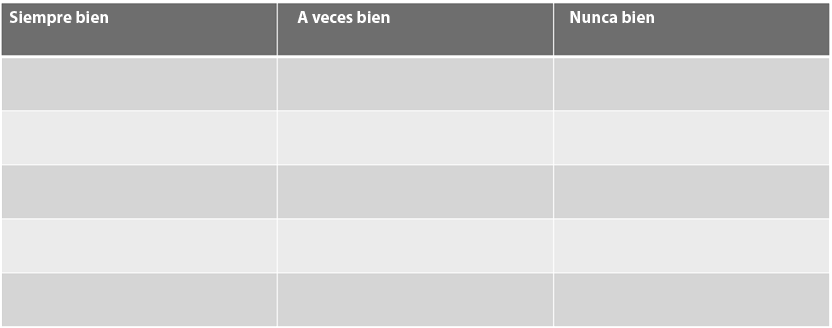 [Speaker Notes: We are now going to do an individual exercise that will help you test/assess your own boundaries

Distribute the handout Boundaries in Professional Relationships and spend a few minutes answering the questions.

Debrief/discussion:
Ask for volunteers to share how they answered the questions.
Were there any gray areas?  
Are there boundaries they felt strongly about or boundaries they just couldn’t answer at all?

Key Point: It is important for members of the team to understand their own boundaries.]
Los límites y la confidencialidad
Cuestiones a tener en cuenta al trabajar con clientes
Mis interacciones:
Son útiles.
No son un riesgo para los demás.
No son un riesgo para mí.
No son sobre mí.
[Speaker Notes: As we wrap up this module, here are some key things to consider when you are working with clients.

If you answer no to any of these considerations, then seek support from your administrative or clinical supervisor. The relationship between the client and CHW is one of privilege as clients invite us to be part of their lives and CHWs in return want to support them in the best possible way to keep them engaged in care and services.]